WATER BENEATH EARTH’S SURFACE
THE WATER CYCLE
VOCAB REVIEW
EVAPORATION
CONDENSATION
PRECIPITATION
TRANSPIRATION
PRECIPITATION: A CLOSER LOOK
75% GOES INTO OCEANS

25% hits land to become:

Runoff			--Groundwater
A CLOSER LOOK AT PRECIPITATION
WHAT IS “GROUNDWATER”?
WATER THAT SEEPS (INFILTRATES) INTO OPENINGS (PORES) IN ROCKS & SEDIMENT

AFFECTED BY:
		a.  POROSITY - %OF OPEN SPACE
		b.  PERMEABILITY – HOW FREELY THE  		      WATER PASSES THROUGH
WHAT IS “GROUNDWATER”?
GROUNDWATER moves through a permeable layer until it reaches an impermeable layer

AQUIFER – tap into for LARGE water supply (cities, towns)
“BUDGETING” OUR WATER
Like a financial budget, water is “budgeted” by geologists

Some terms:
		1. income = precipitation
		2. expense = evaporation, transpiration,     	     run-off
“BUDGETING” OUR WATER
THE GLOBAL BUDGET IS ALWAYS BALANCED
OUR “LOCAL” BUDGET IS USUALLY NOT BALANCED
AFFECTED BY:  Temperature, vegetation, wind,
    how long it rains
Let’s practice doing a water budget
“BUDGETING” OUR WATER
Too much precip.:  flooding
Too little precip.:  drought
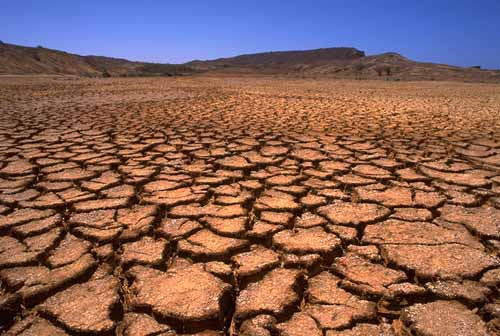 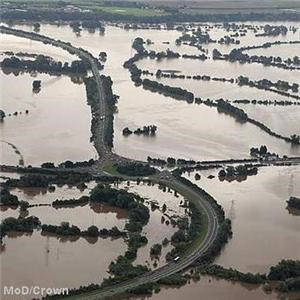 Once in the ground what’s it look like?
Groundwater zones

1.  Zone of Saturation:  lower portion – ALL pore spaces are filled

Top of this line is called the WATER TABLE!
Zone of Aeration:  upper portion – 
       between water table & surface
THE WATER TABLE
The height of the water table is affected by:
		1.  Topography: hilly areas – deeper;  	   		swamps – closer to the surface
Climate:  drier – deeper = deficit
			   wetter – surface water = surplus
3.   Usage: overuse = deeper = deficit
		Rain, snow, sleet = RECHARGES the water   
          table